English: First Additional Language
NQF 3
Reading and responding to visual texts
Module 6
Overview
Reading visual material
Infographics
Flyers
Cartoons and comic strips
Reading internet texts
Modal verbs
Summary writing
Memo
Email
Telephone conversations
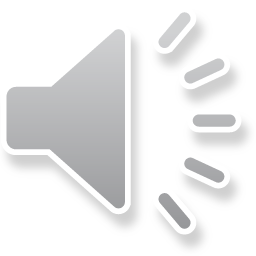 Reading visual material
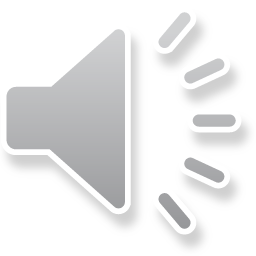 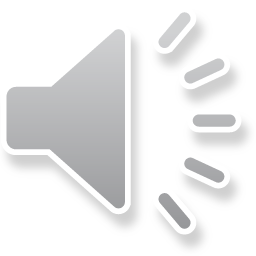 The reading process
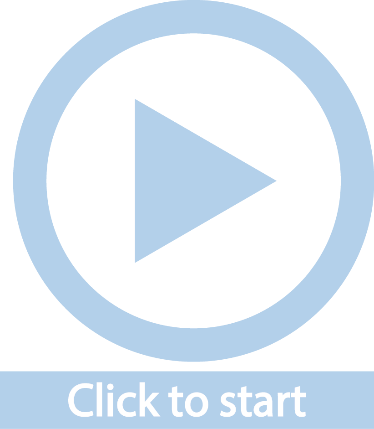 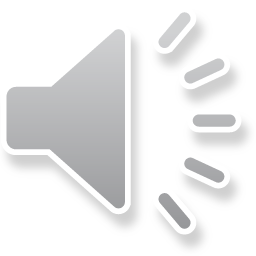 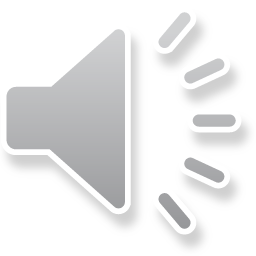 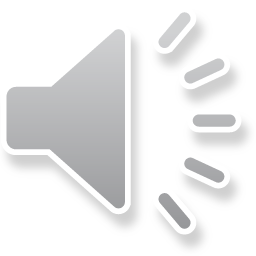 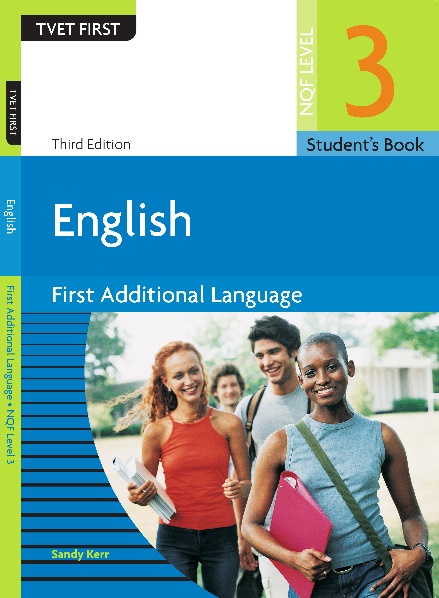 Learning activity 6.1
Module 6
Refer to Module 3 for revision on conducting discussions.
Test your knowledge of this section by completing Learning activity 6.1 on page 95 of your Student’s Book.
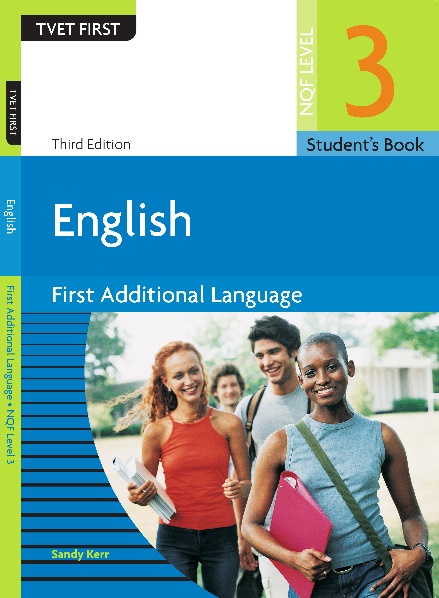 Learning activity 6.2
Module 6
Refer to Module 1 for revision notes on the summary.
Test your knowledge of this section by completing Learning activity 6.2 on page 96 of your Student’s Book.
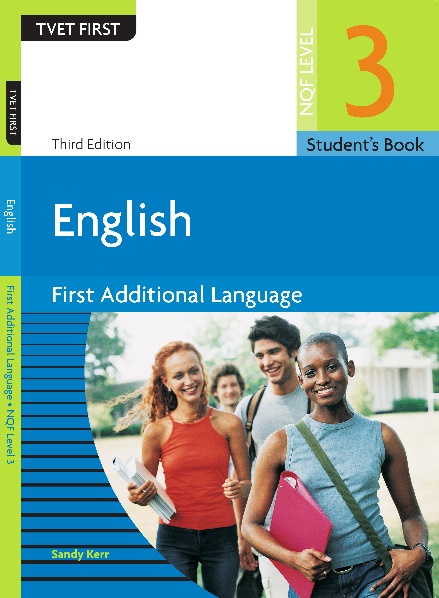 Learning activity 6.3
Module 6
Refer to Module 5 for revision notes on telephone conversations.
Test your knowledge of this section by completing Learning activity 6.3 on page 96 of your Student’s Book.
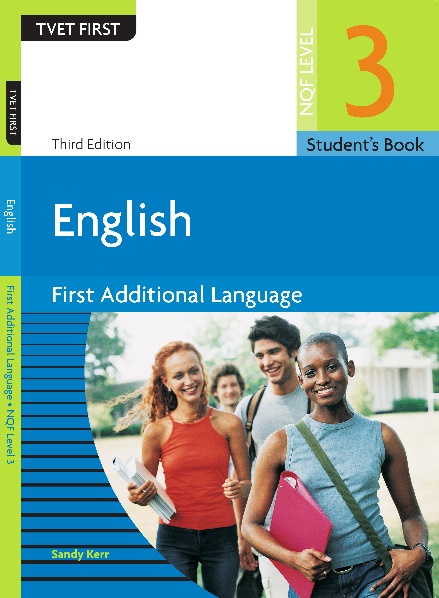 Learning activity 6.4
Module 6
Refer to Module 1 and 2 for revision notes on answering questions.
Test your knowledge of this section by completing Learning activity 6.4 on page 96 of your Student’s Book.
Reading infographics
Definition
An infographic is a visual image such as a chart or diagram that is used to represent information or data.
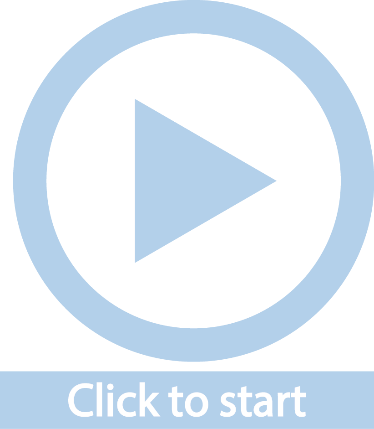 Infographics have become more popular with the development of social media and the internet.
Formatting is the way text is organised on the page.
Formatting
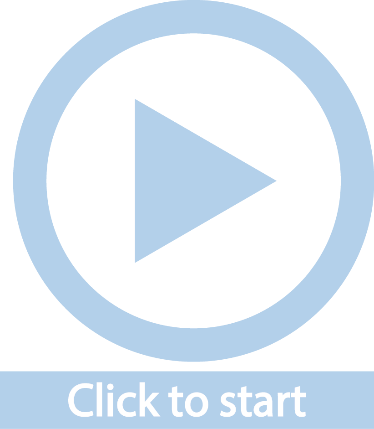 Formatting
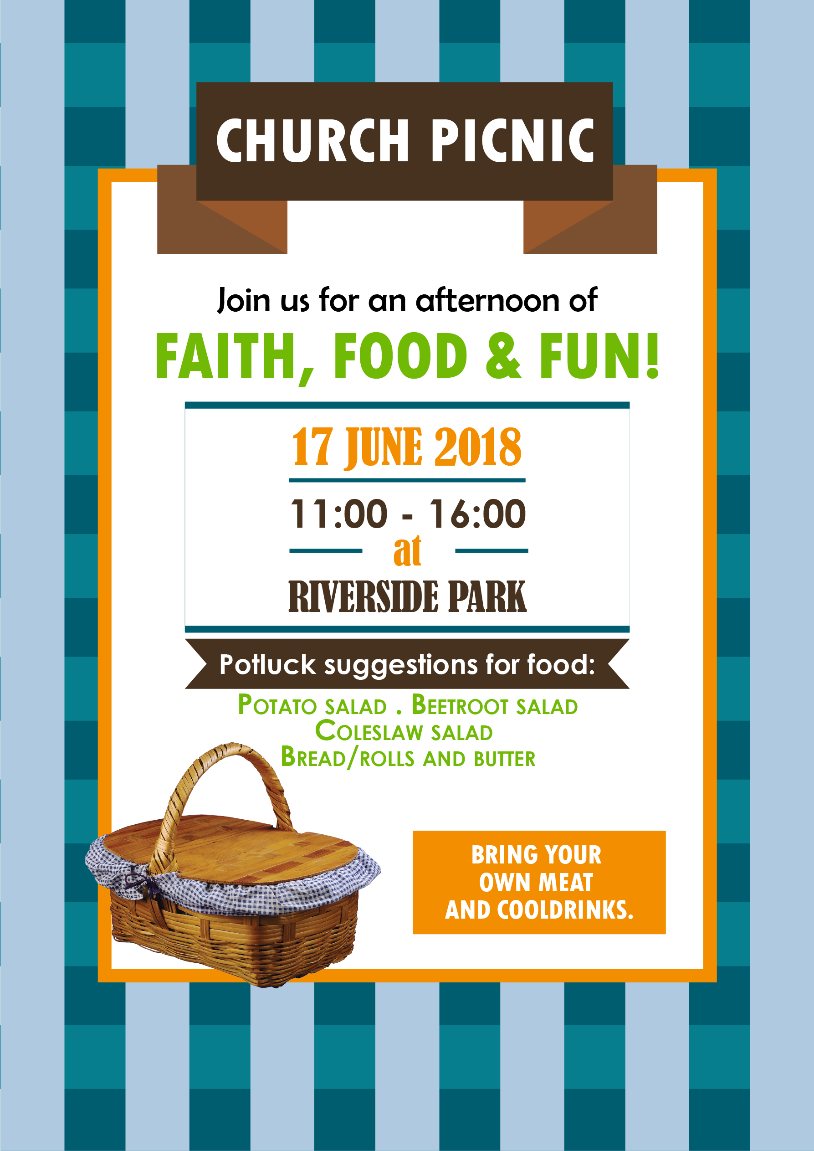 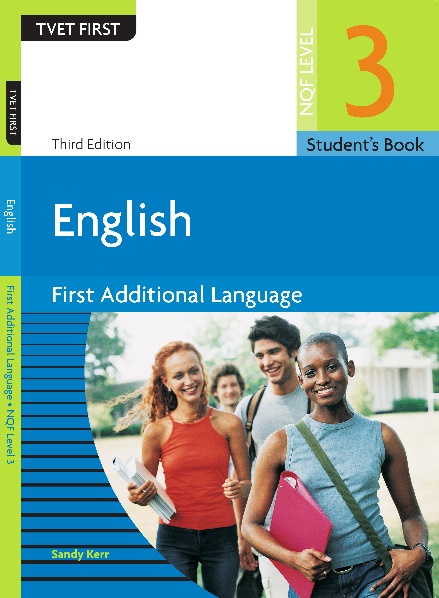 Learning activity 6.5
Module 6
Test your knowledge of this section by completing Learning activity 6.5 on page 98 of your Student’s Book.
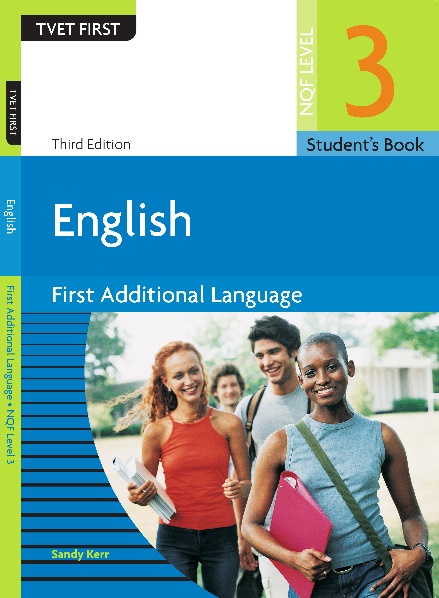 Learning activity 6.6
Module 6
Refer to Module 5 for revision notes on memos.
Test your knowledge of this section by completing Learning activity 6.6 on page 99 of your Student’s Book.
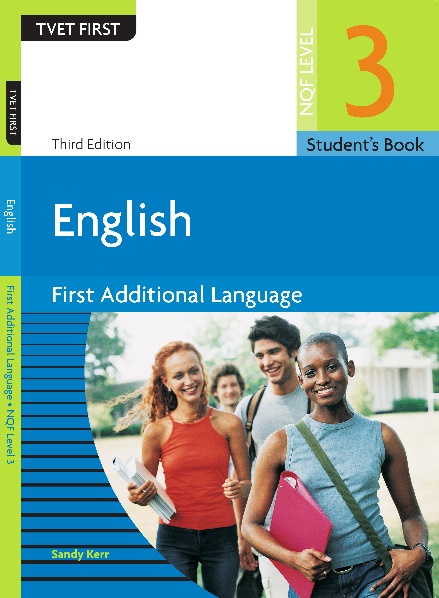 Learning activity 6.7
Module 6
Refer to Module 5 for revision notes on memos.
Test your knowledge of this section by completing Learning activity 6.7 on page 99 of your Student’s Book.
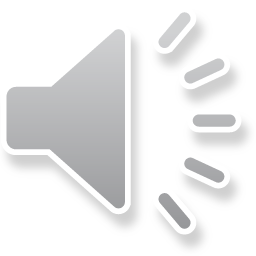 Reading creative visual texts
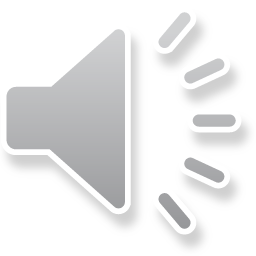 When you look at visual material, study it in any way that occurs to you.
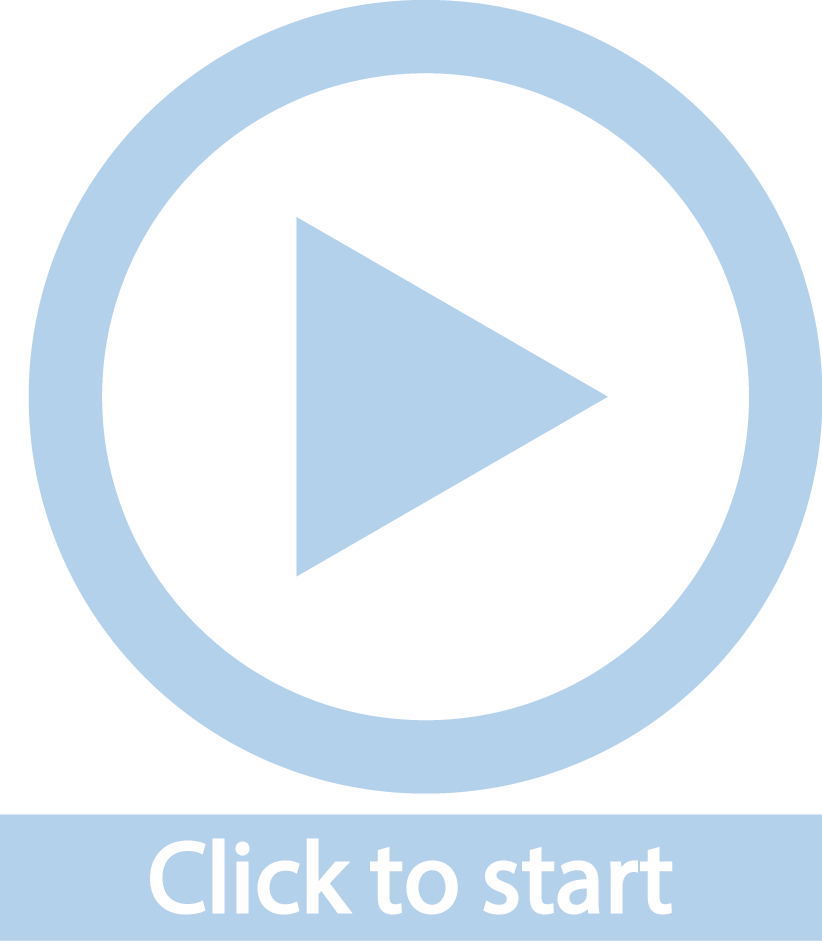 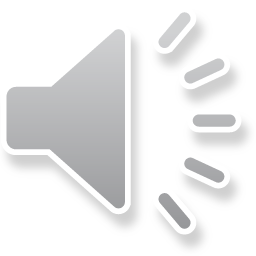 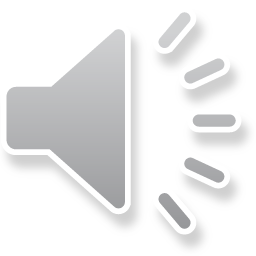 There is no order to follow for this process, but make sure that you examine all areas of the text.
Writers often use formatting to give clues about the content of the text.
[Speaker Notes: Cogs to appear one by one and rotate.]
Reading visual material
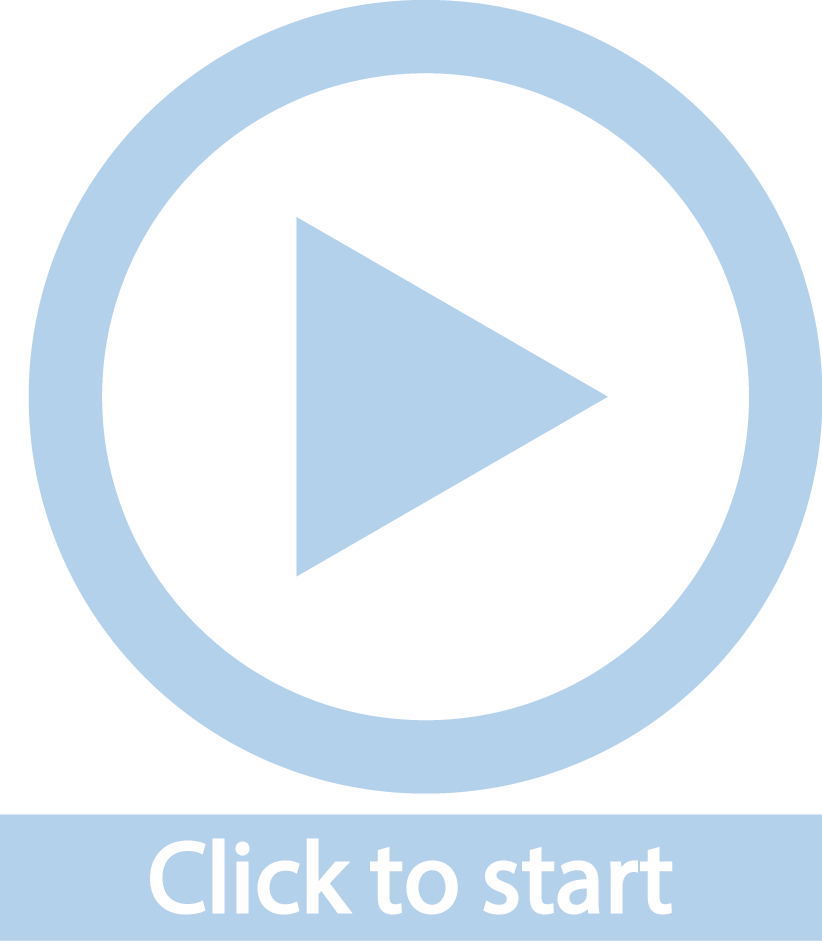 Bullets
Summarises important points or they capture the essential bits of information.
Reading visual material
WAR IS PEACE
Figures of speech
Writers may use clever figures of speech to capture the reader’s attention in the headings and titles.
Reading visual material
I AM A BOLD
HEADING
I AM A NORMAL
HEADING
Bold text
Bold text helps the reader focus on those words. Bold text should be used sparingly because it loses its effect if too much of the text is in bold.
Reading visual material
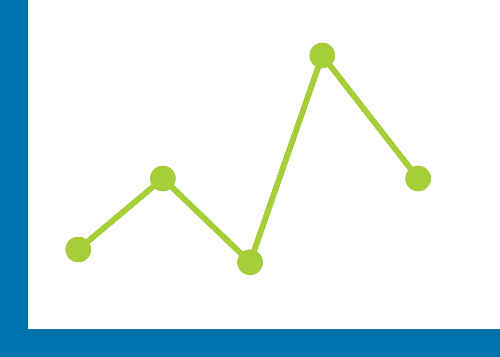 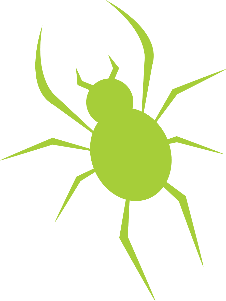 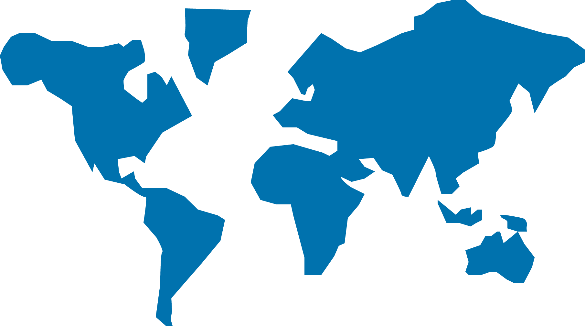 Visuals
We receive information in many forms, including pictures, diagrams, word webs, graphs, sketches, illustrations, charts, timelines, photographs, tables, flow charts, maps and mind maps.
Reading visual material
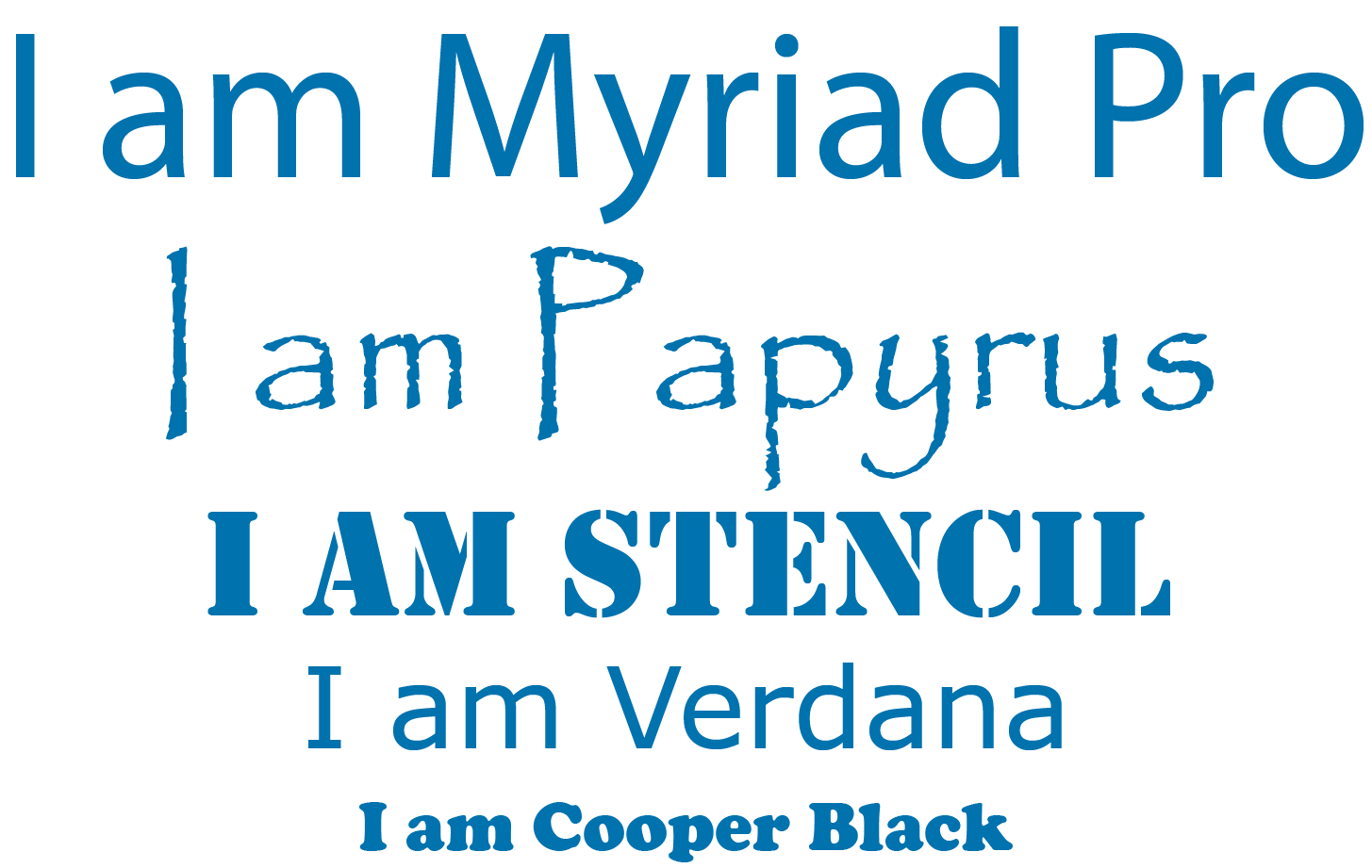 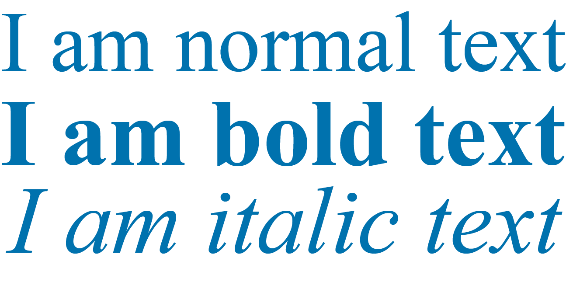 Formatting
Writers may use many methods to catch and keep the reader’s attention. These include using different fonts, sizes of fonts, bolding text, and italicising words.
Reading visual material
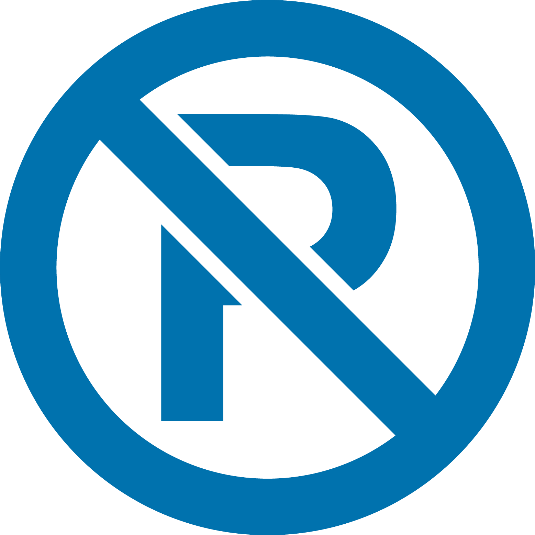 No Parking
Symbols
Symbols are quickly understood by the reader. A symbol contains significant amounts of information that the reader can decode.
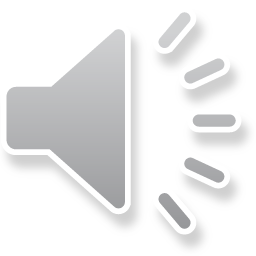 Cartoons and comic strips
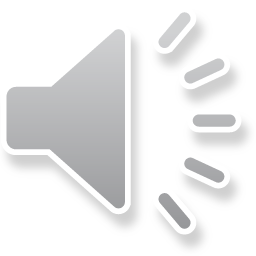 A
cartoon
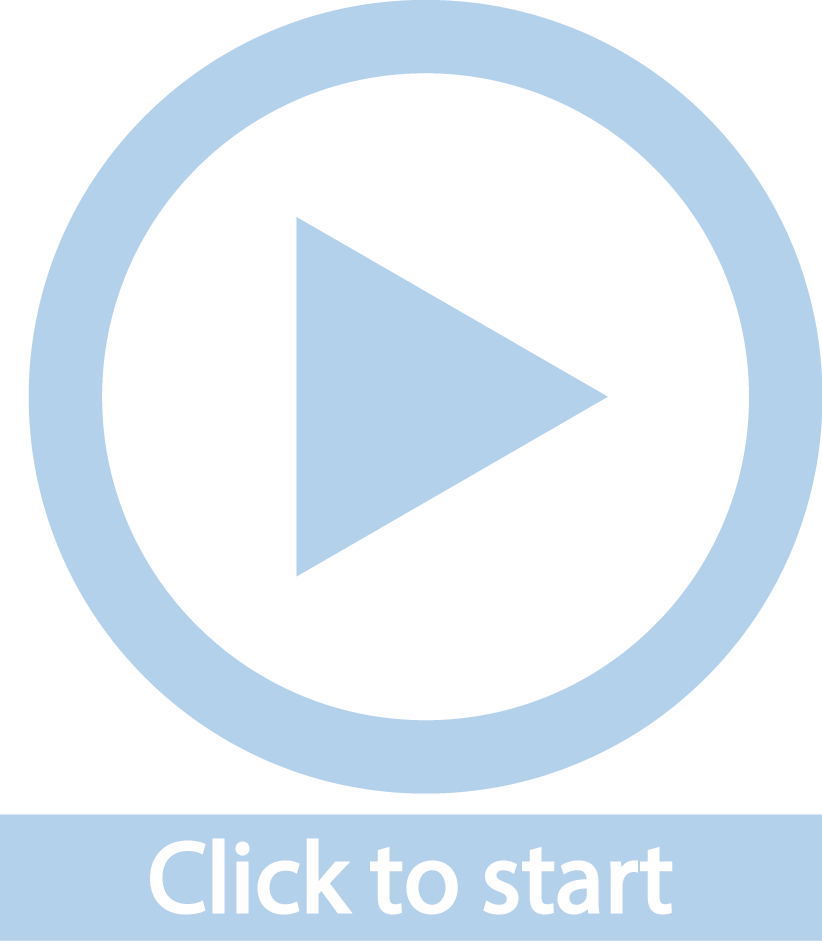 is usually one picture containing a few words or a caption, and the effect often comes from the drawing or picture.
A
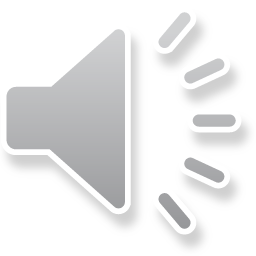 comic strip
is a series of pictures drawn inside boxes (called frames) that tell a story.
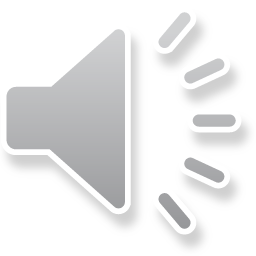 A cartoon shows the opinion or point of view of the person who drew the cartoon. 
Cartoons often make fun of people in government or important people in the news, or they draw attention to something that has happened recently.
The story is told mainly in pictures with some words. 
The words are usually those spoken by the characters. 
Comic strips can be printed in colour or in black and white.
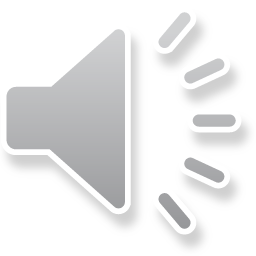 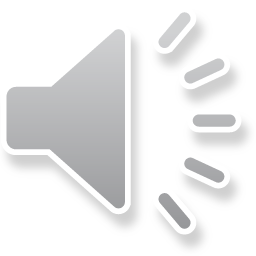 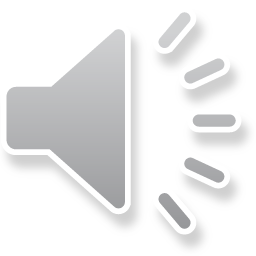 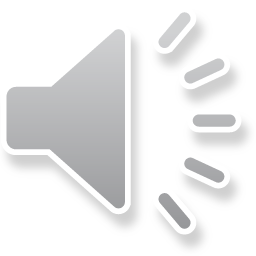 Cartoon analysis
When you read and view cartoons and comic strips, you must be able to comment on the following: 

The position and size of the characters.
The characters’ gestures and facial expressions, such as sneers and smiles.
The characters’ body language, such as clenched fists or sloping shoulders.
The spoken words: look at the font that is used in the spoken words, as well as the content of the words.
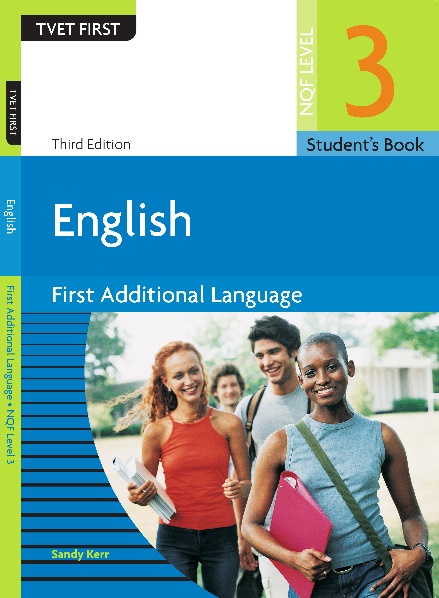 Learning activity 6.8
Module 6
Test your knowledge of this section by completing Learning activity 6.8 on page 100 of your Student’s Book.
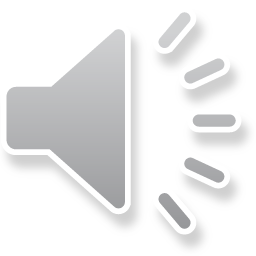 Reading internet texts
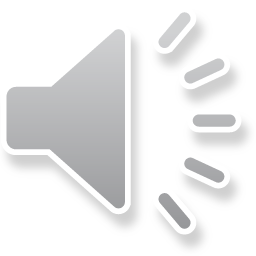 Photograph Analysis
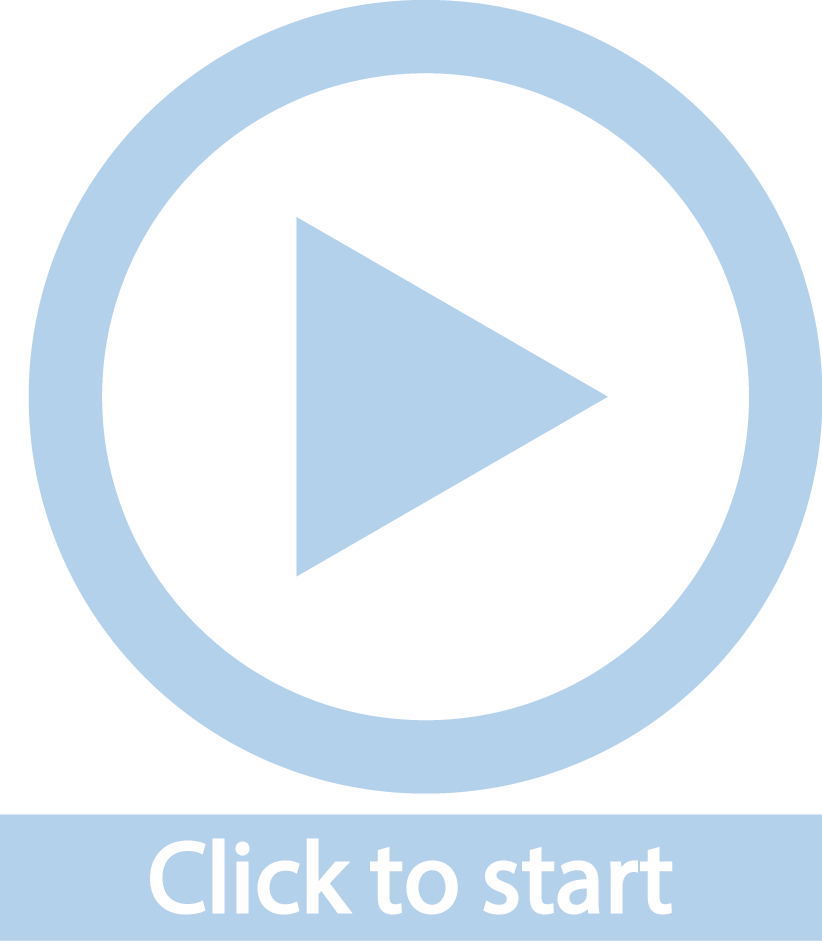 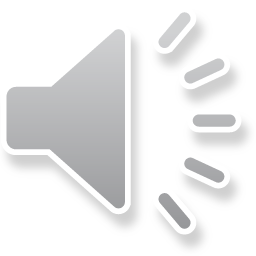 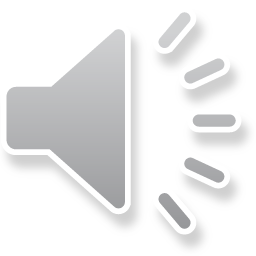 Consider whether there are any activities captured. If so, how do the people or activities use the objects in the photograph?
Consider whether there are any activities captured. If so, how do the people or activities use the objects in the photograph?
Begin reading a photograph by looking at the things in the photograph. What people, places, and things are included in the photograph?
There’s nothing fixed about how to read photographs.
1
2
3
4
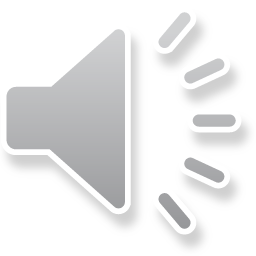 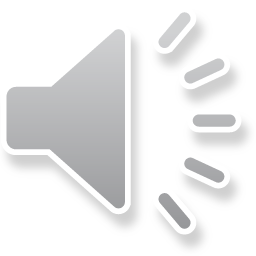 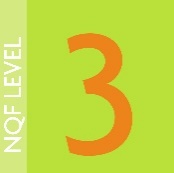 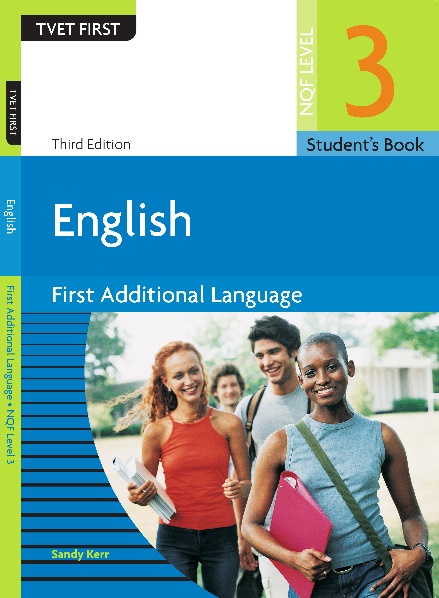 Learning activity 6.9
Module 6
Test your knowledge of this section by completing Learning activity 6.9 on page 105 of your Student’s Book.
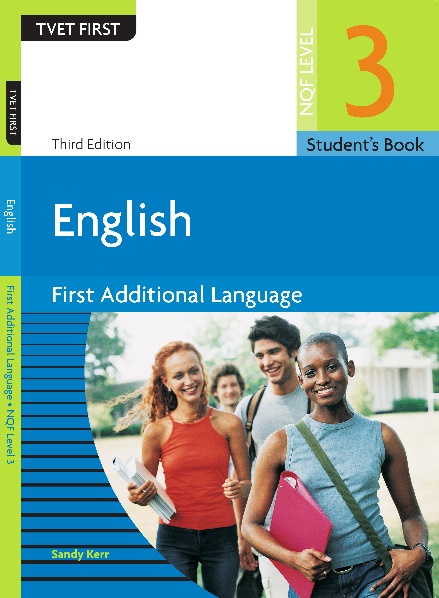 Learning activity 6.10
Module 6
Test your knowledge of this section by completing Learning activity 6.10 on page 105 of your Student’s Book.
Modal verbs
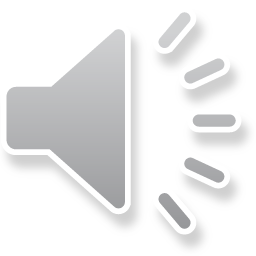 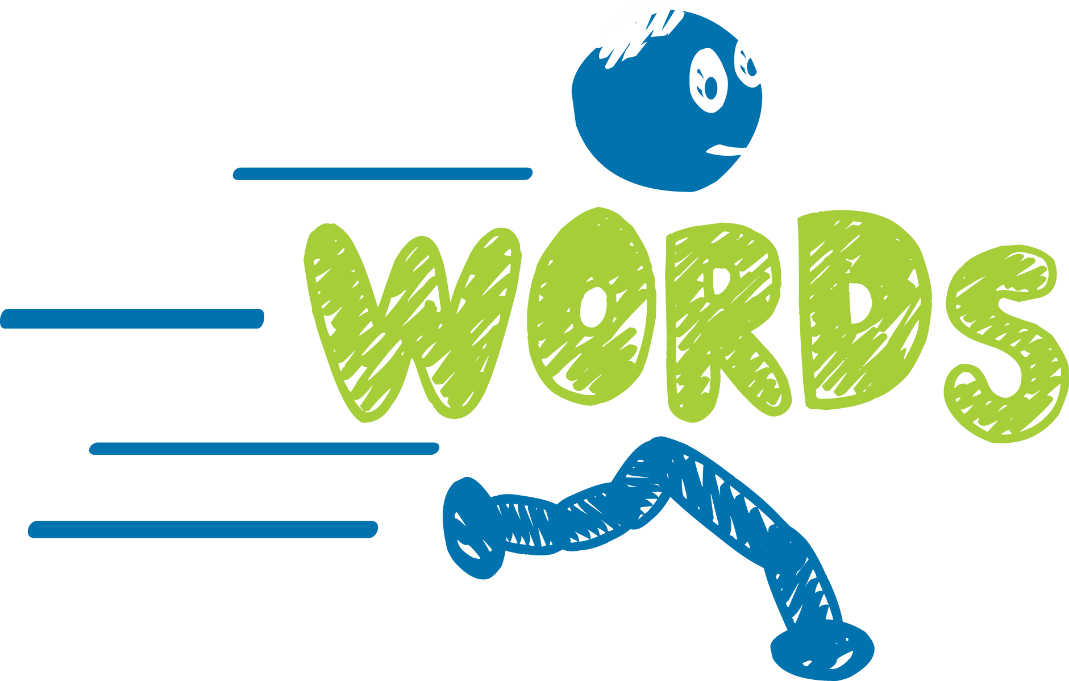 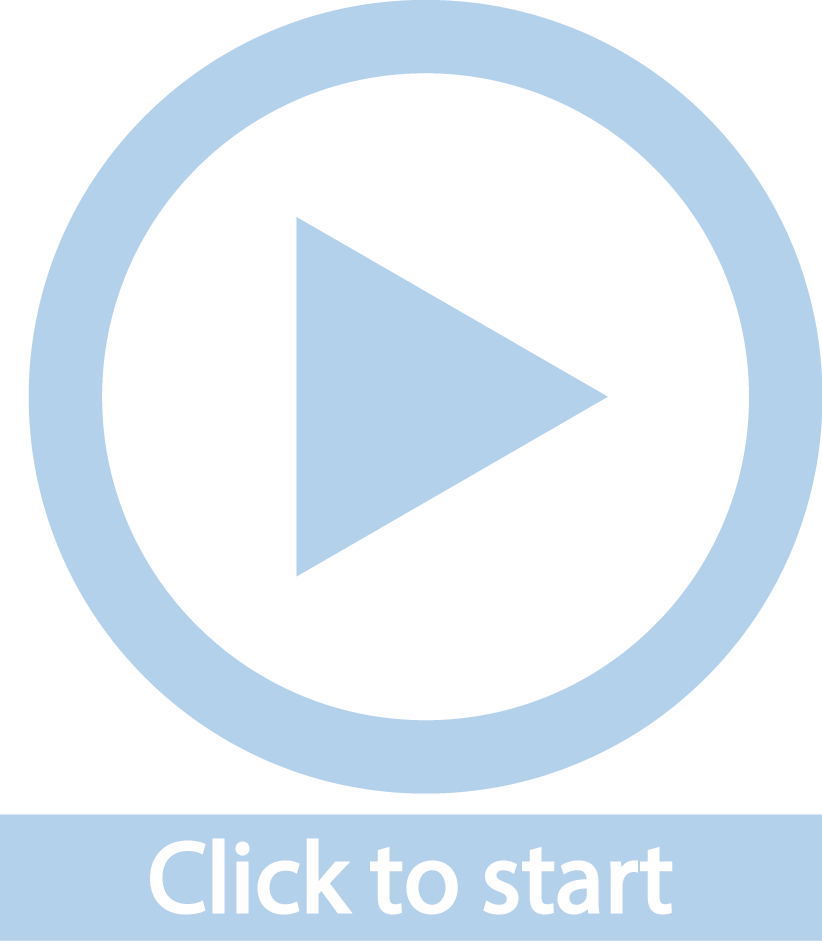 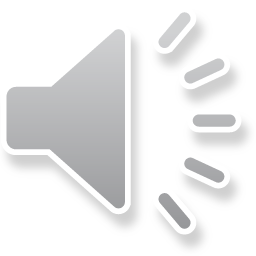 You know that 
verbs 
are action words or they express a state of being.
Modal verbs
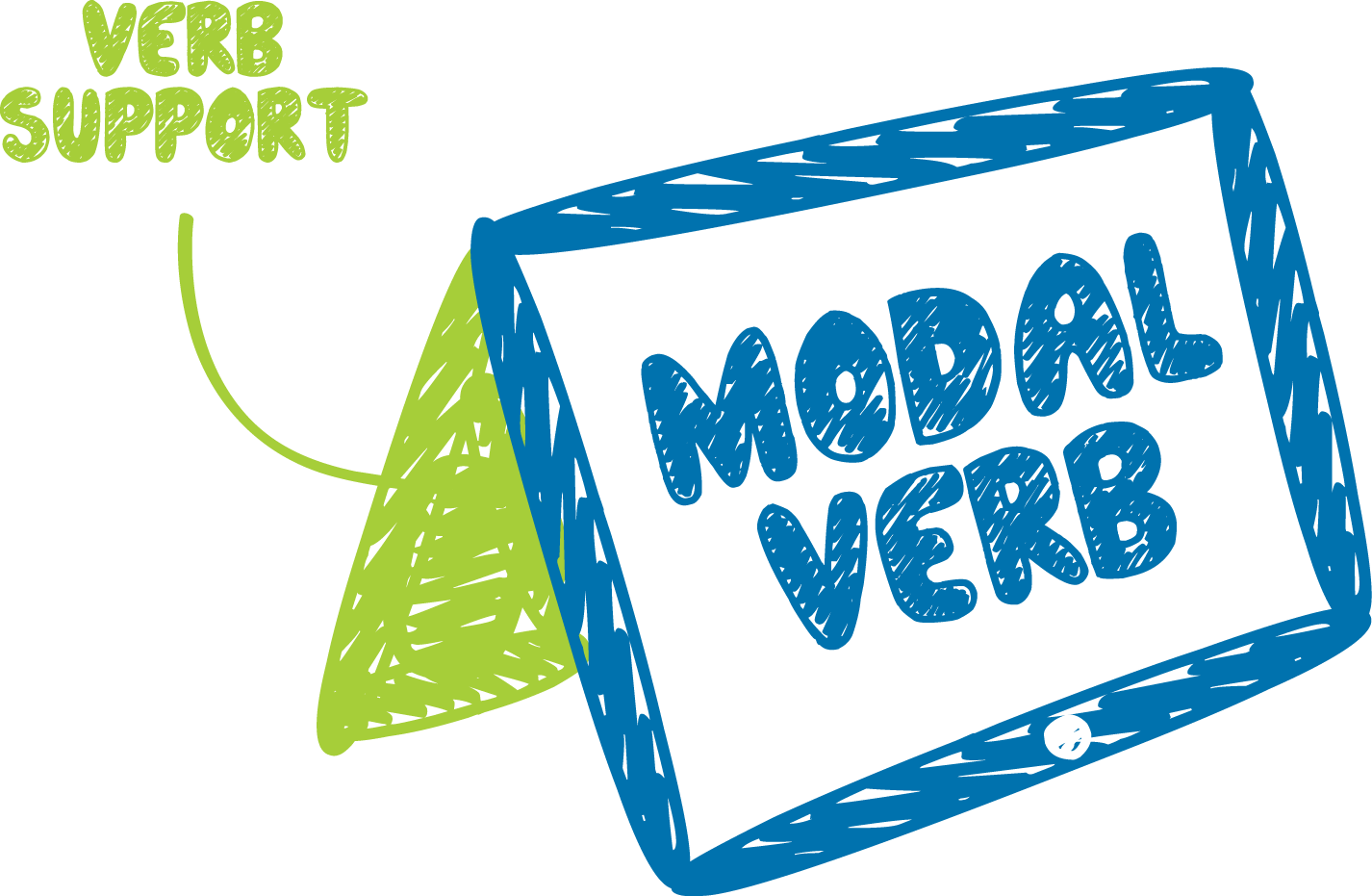 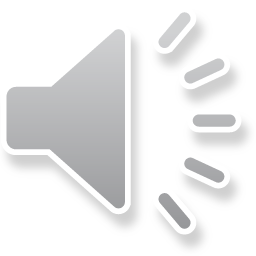 Modal verbs
are like auxiliary verbs as they cannot stand on their own – they have to be used with another verb.
More on modal verbs
Modal verbs include:
can, could
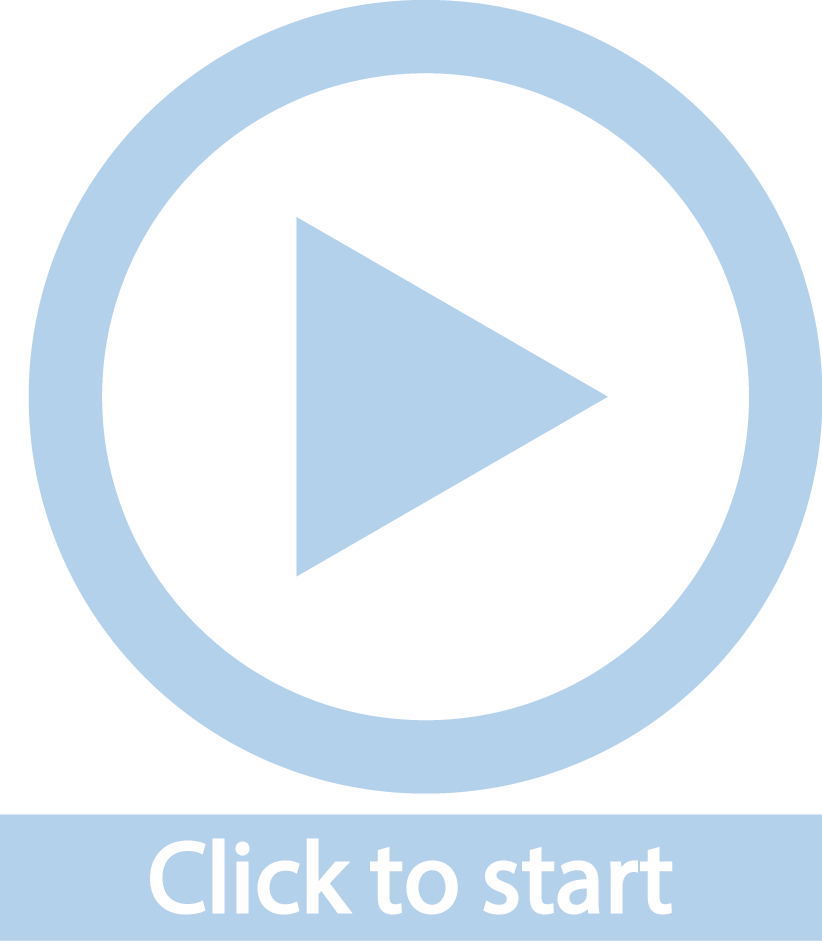 may, might, must
will
shall, should
ought to
Still more on modal verbs
Modal verbs can be used for:
making requests
giving advice
expressing necessity or a requirement
making a suggestion
showing probability
showing ability and possibility
showing desire
offering 
showing preference
Class Activity
Can you give an example of each, using modal verbs?
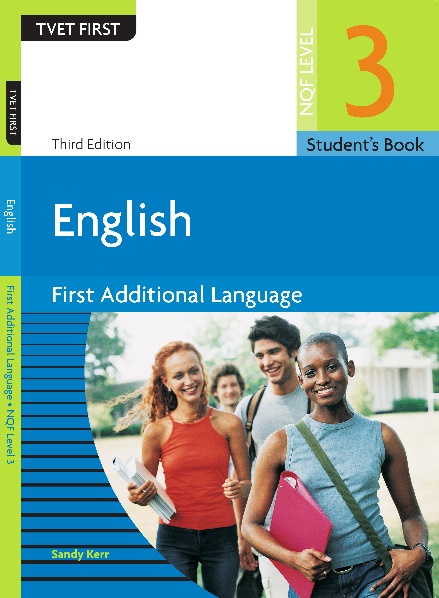 Learning activity 6.11
Module 6
Test your knowledge of this section by completing Learning activity 6.11 on page 108 of your Student’s Book.
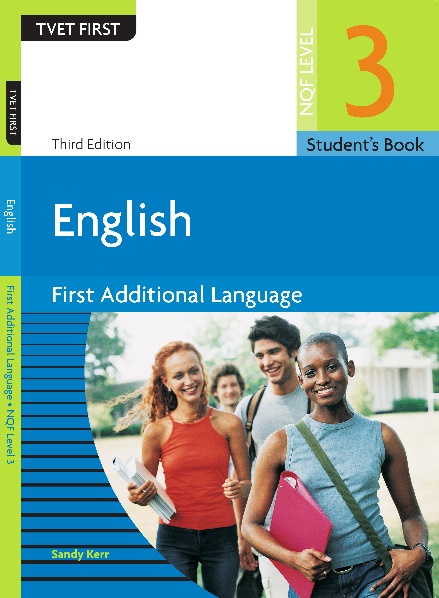 Learning activity 6.12
Module 6
Test your knowledge of this section by completing Learning activity 6.12 on page 110 of your Student’s Book.
Summary of Module 6
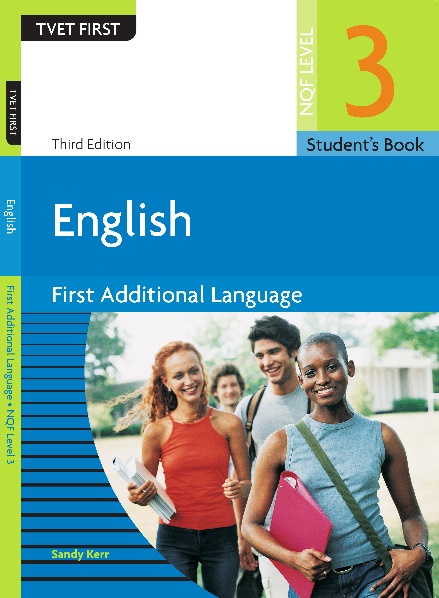 Formative assessment
Module 6
Test your knowledge of Module 6 by completing the Formative assessment on page 111 of your Student’s Book.